人教版普通高中数学B版必修第二册  第六章
《数乘向量》
主 讲   人：纪潘峰　东营市第一中学
审核指导： 王晓华   东营市第一中学
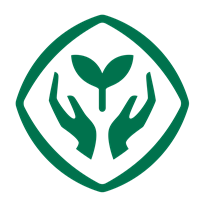 问题引入，尝试探究
多个向量相加，结果是一个向量.特别地，给定一个向量  ，三个向量  相加的结果，是一个模为   ，方向与 相同的向量.
你能根据上述实例，给出一个实数  与任意一个向量  的乘积  的定义么？
问题引入，尝试探究
一般地，给定一个实数  与任意一个向量  ，规定它们的乘积是一个向量，记作   ，其中：
（1）当    且    时，  的模为    ，而且   的方向如下：
     ①.当    时，与  的方向相同；
     ②.当    时，与  的方向相反.
（2）当     或     时，     .
数乘向量的几何意义
上述实数  与向量  相乘的运算简称为数乘向量.由定义不难看出，数乘
向量结果是一个向量，而且与原来的向量共线（平行）；数乘向量的几何意义是，把向量沿着它的方向或者反方向放大或者缩小.
特别地，一个向量的相反向量可以看成   与这个向量的乘积，即       .当 与  都是实数，且  是向量时：  是向量，   也是向量；  是实数,但    
   是向量.可以看出
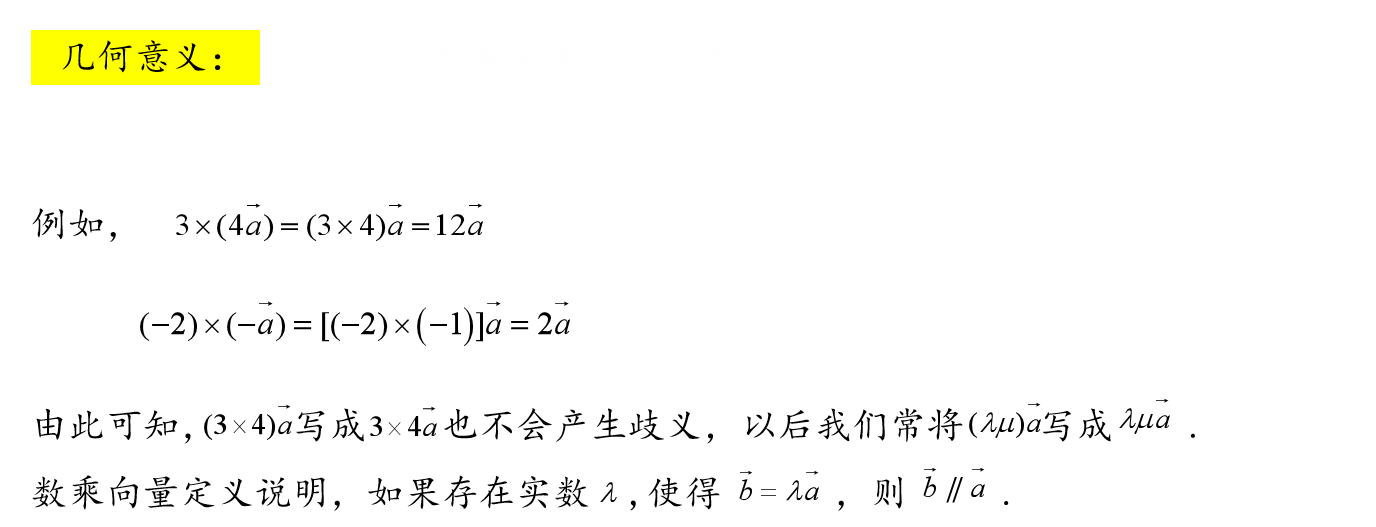 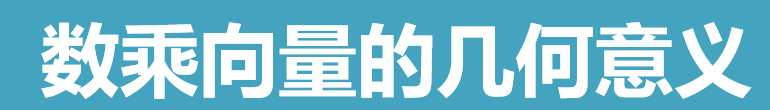 应用举例、典型例题
例1:(课本146页例1)
已知     ，     其中 为非零向量，判断  与  是否平行，并求       的值.
应用举例、典型例题
例1:(课本146页例1)
已知     ，     其中 为非零向量，判断  与  是否平行，并求      的值.
解：由      得      ，代入     得      .

因此    ，且      ，即
应用举例、典型例题
变式训练1：
已知     ，     其中 为非零向量，判断  与  是否平行，并求      的值.
应用举例、典型例题
变式训练1：
已知     ，     其中 为非零向量，判断  与  是否平行，并求      的值.
解：由      得      ，代入     得      .

因此    ，且      ，即
应用举例、典型例题
例2:(课本146页例2)
已知      ，     ，判断  ， ， 三点是否一定共线，如果共线，求出
应用举例、典型例题
例2:(课本146页例2)
已知      ，     ，判断  ， ， 三点是否一定共线，如果共线，求出
解：由已知可得          ，因此  ， ，  三点共线，
   且         ，即
应用举例、典型例题
变式训练2：
分别指出下列各题中  ， ， 三点是否一定共线，如果共线，指出线段   与   的长度之比.
应用举例、典型例题
变式训练2：
分别指出下列各题中  ， ， 三点是否一定共线，如果共线，指出线段   与   的长度之比.
解：（1）由        可知   ， ， 三点共线，且
（2）由        可知   ， ， 三点共线，且
课堂练习、巩固所学
1.（课本146页练习   ）化简下列各式：
2.（课本147页练习   ）已知  是非零向量     ，判断下列命题的真假：
（1）  与   的方向一定相同；
（2）  与   的方向相反的充要条件是     .
3.（课本147页练习   ）已知四边形      为平行四边形，  与        相交于  设     ，    ，试用向量  ， 表示   ，  .
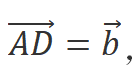 课堂小结、反思升华
知识小结:
1．数乘向量的定义.             
2．数乘向量的几何意义.
3. 利用数乘向量判断两向量平行及处理三点共线问题.
思想方法小结:
类比
数形结合
相互转化
谢
谢
谢
看
看
看
谢
谢
谢
观
观
观
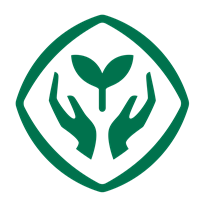